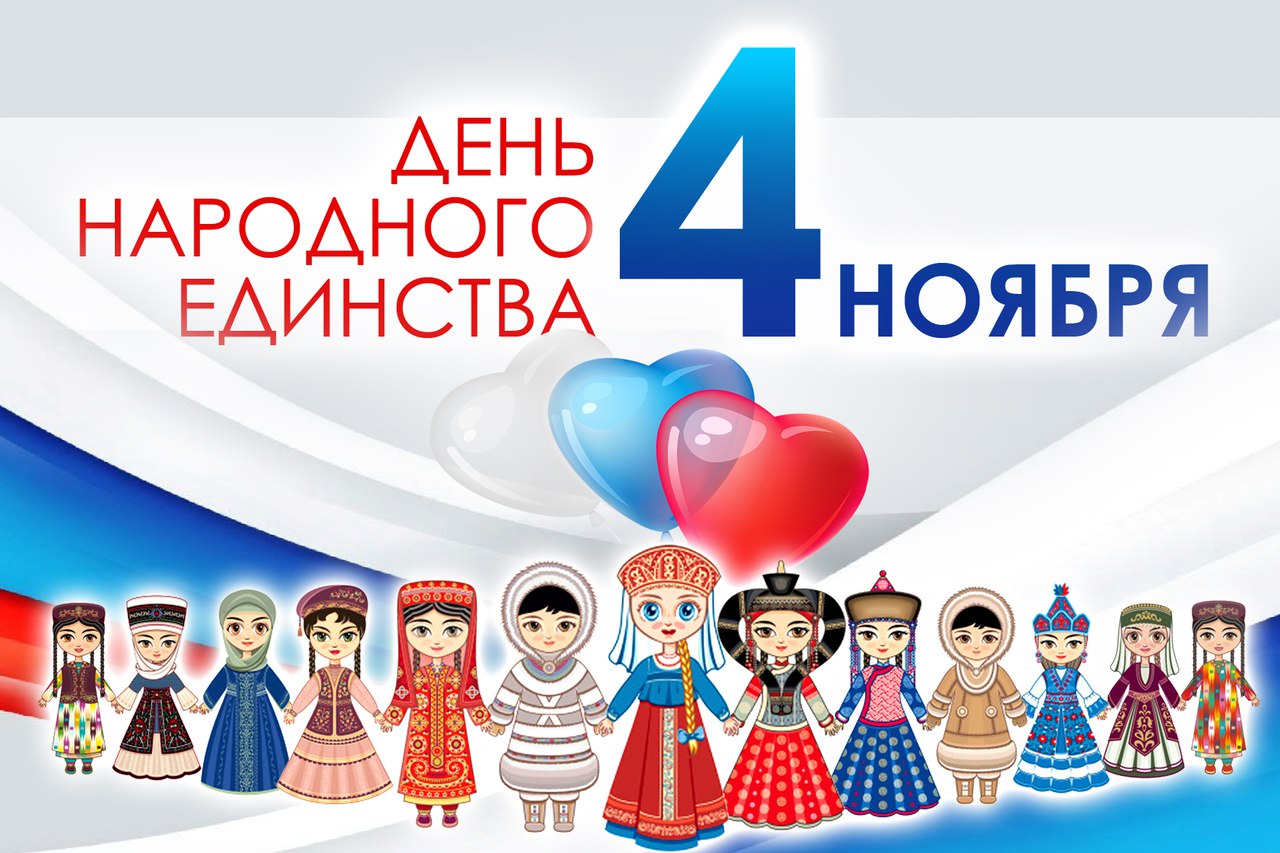 Какие два персонажа были предводителями штурма 22 октября (4 ноября)?
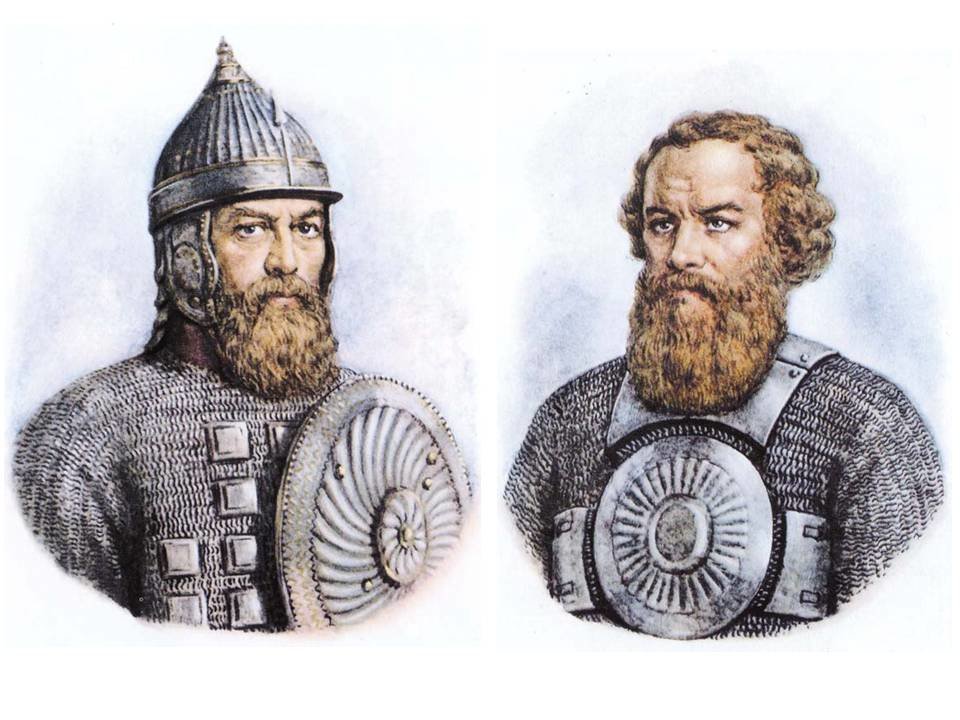 ?
?
Кузьма Минин и Дмитрий Пожарский
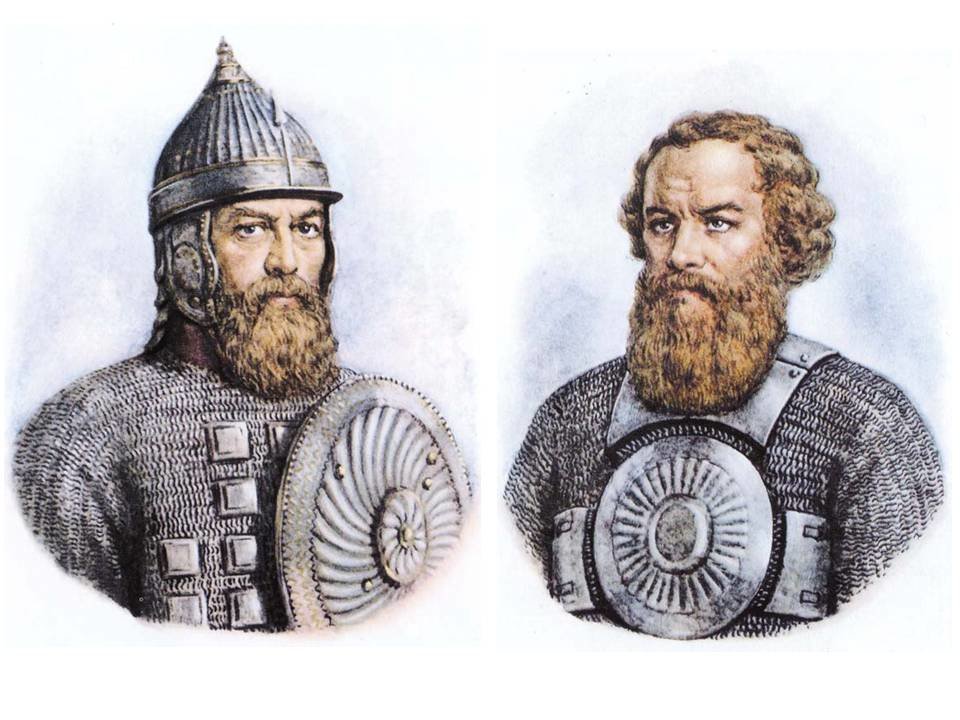 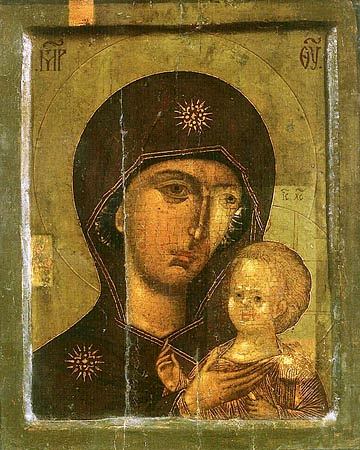 ?
22 октября Князь пожарский вступил в Китай-город и на следующий день командование гарнизона интервентов подписало капитуляцию.
Какая икона сопровождала ополченцев при движении на Москву?
Казанская икона Божией Матери
Как звали народного героя, который завёл поляков в непро­ходимые болота, погиб, но погубил отряд врагов?
?
Иван Сусанин
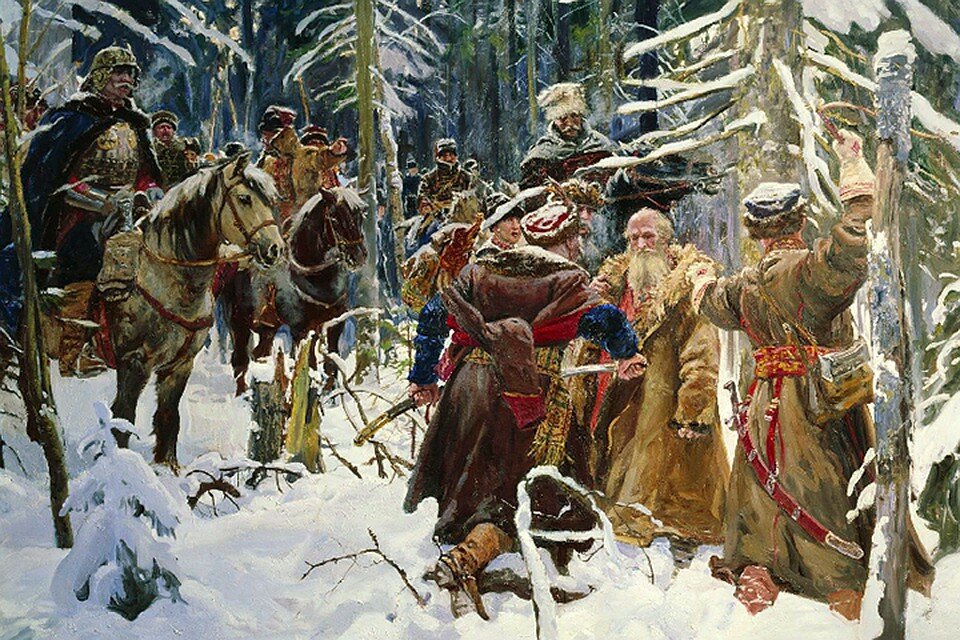 Какая дата считается окончанием смуты?
1613
Кто стал первым царем после Смутного времени?
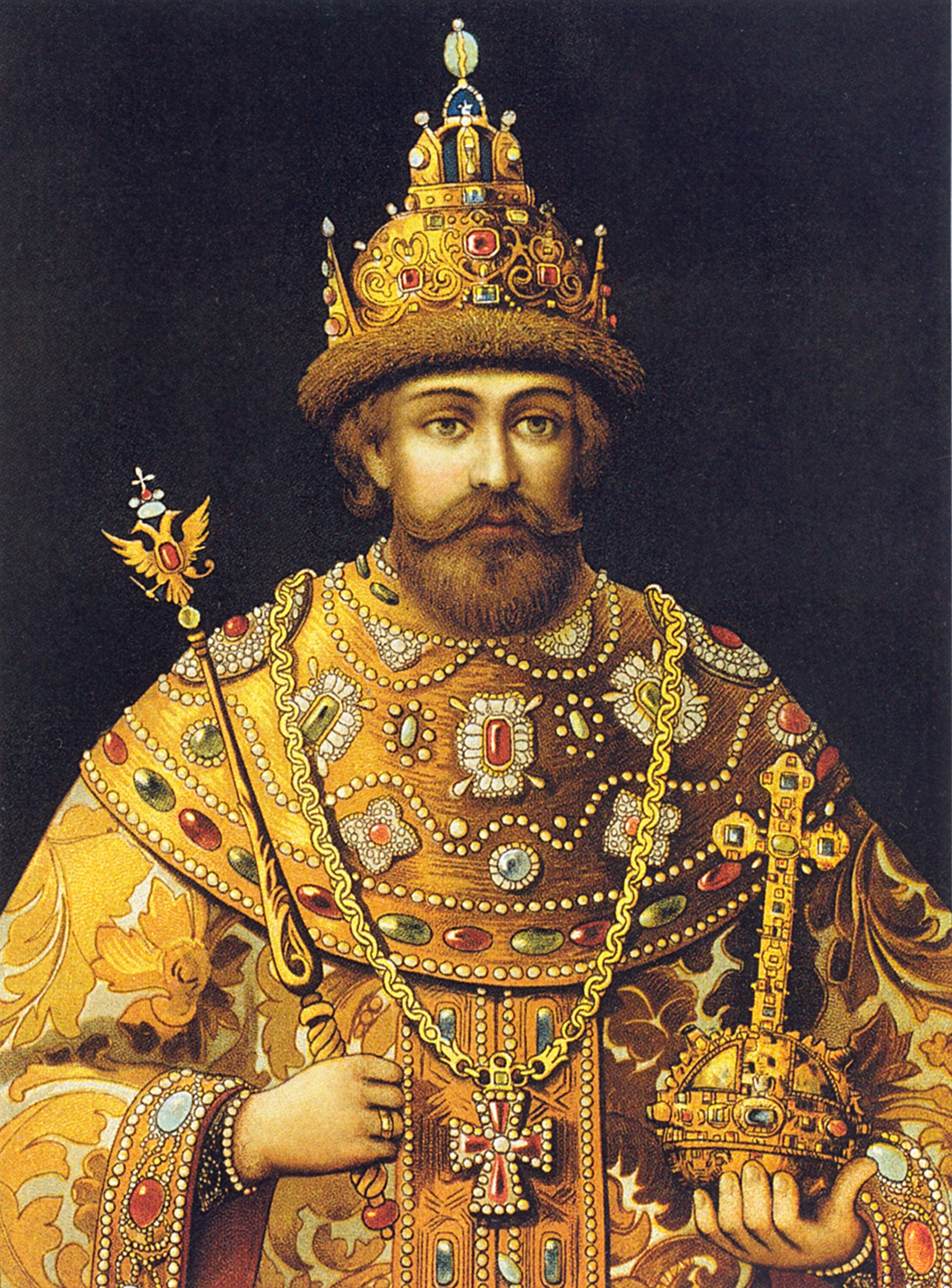 ?
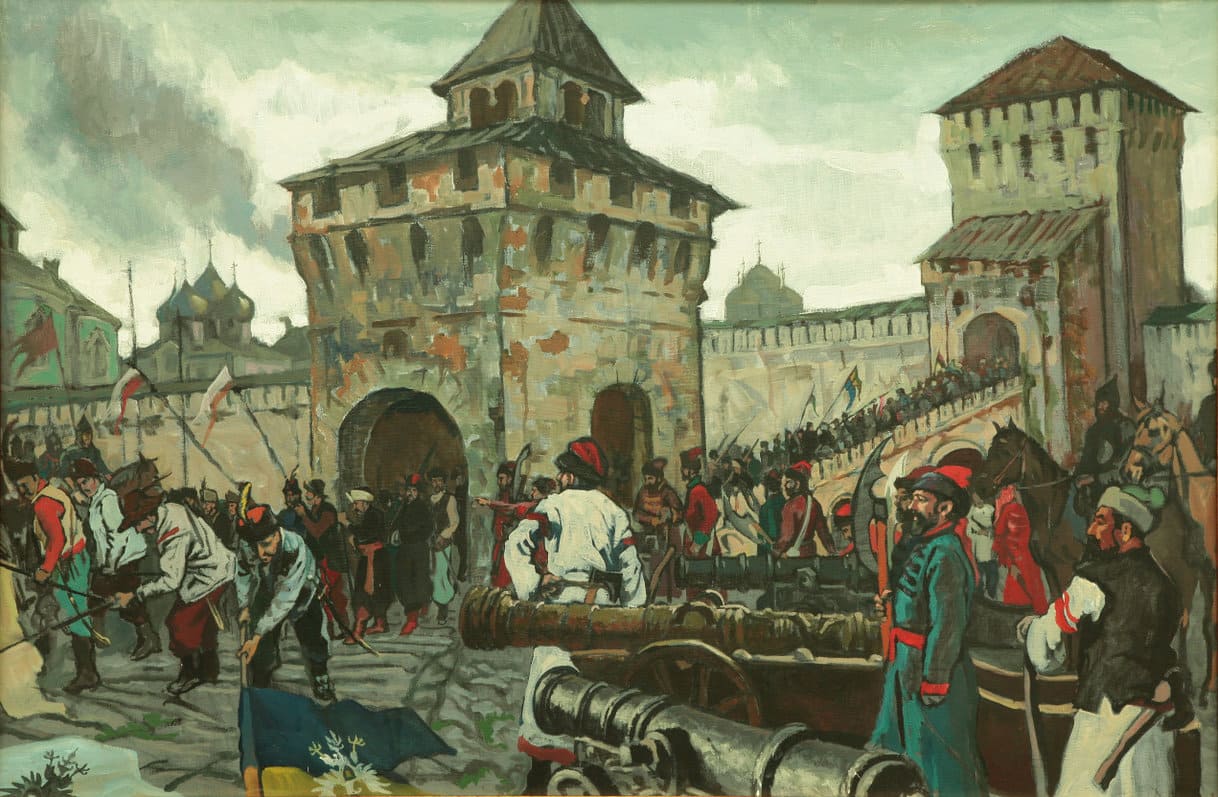 Михаил Романов
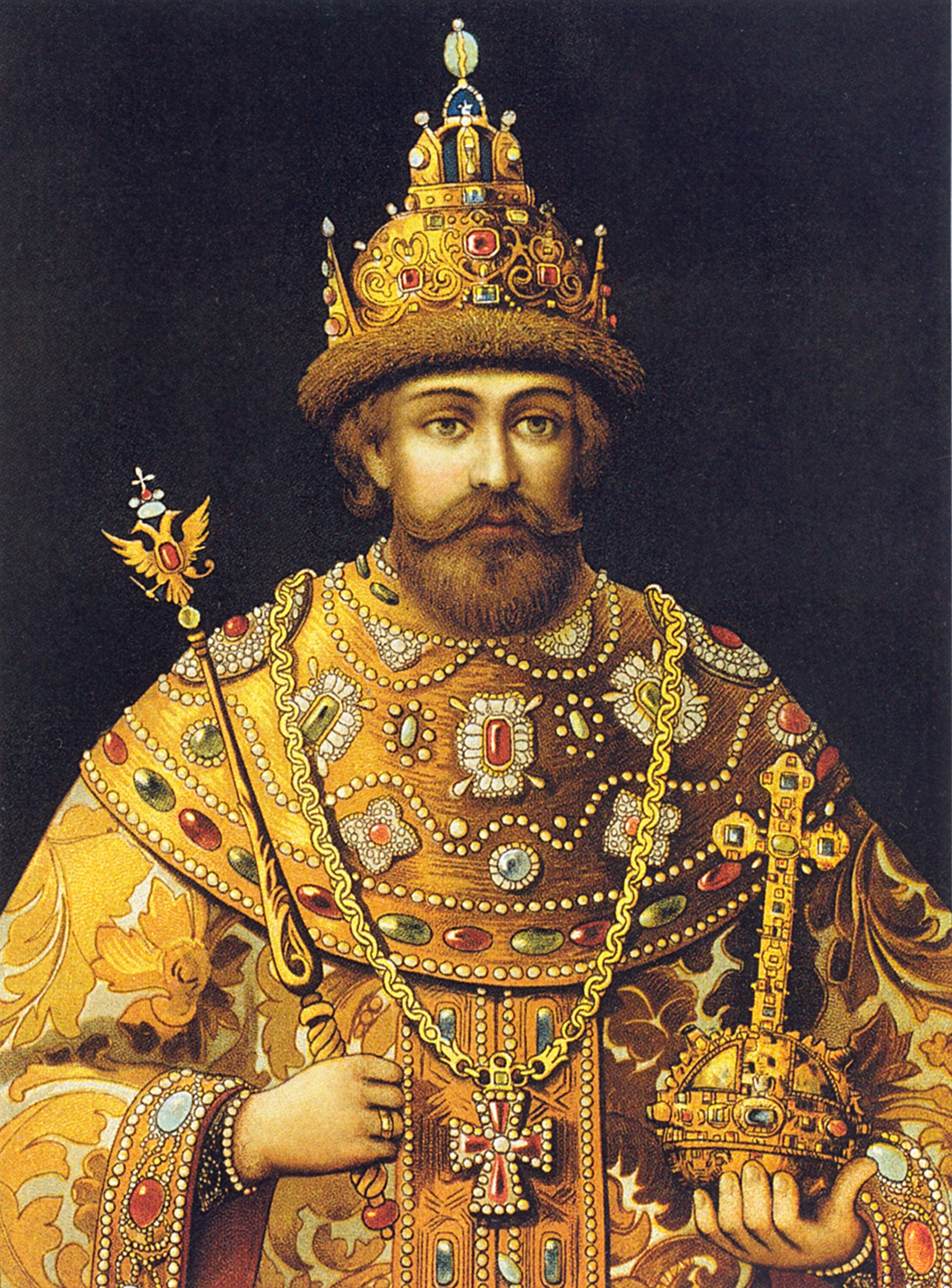 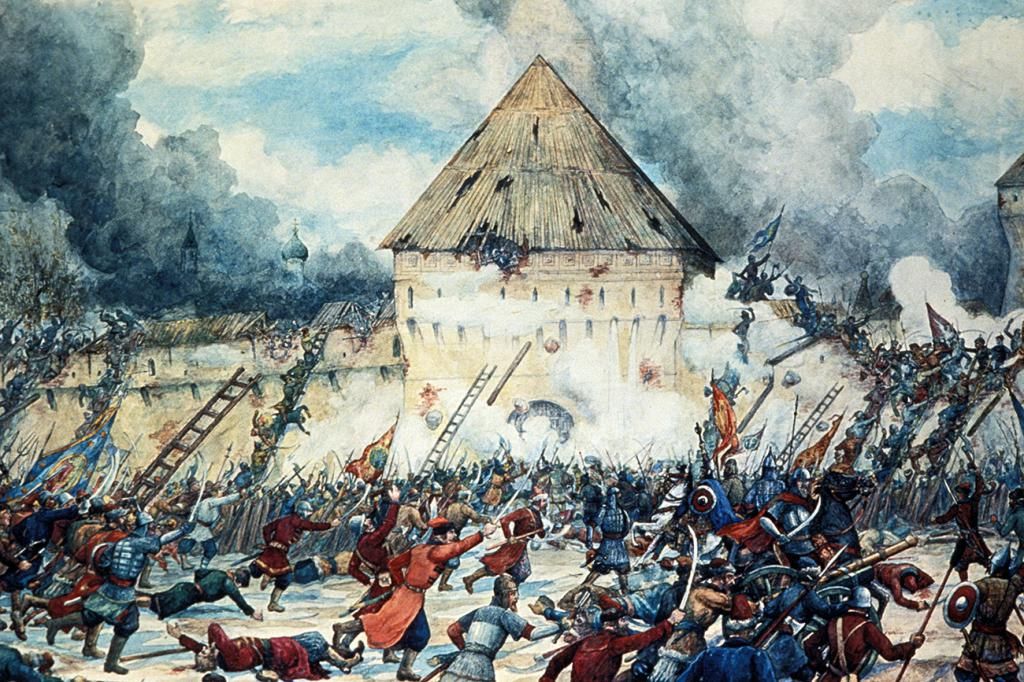 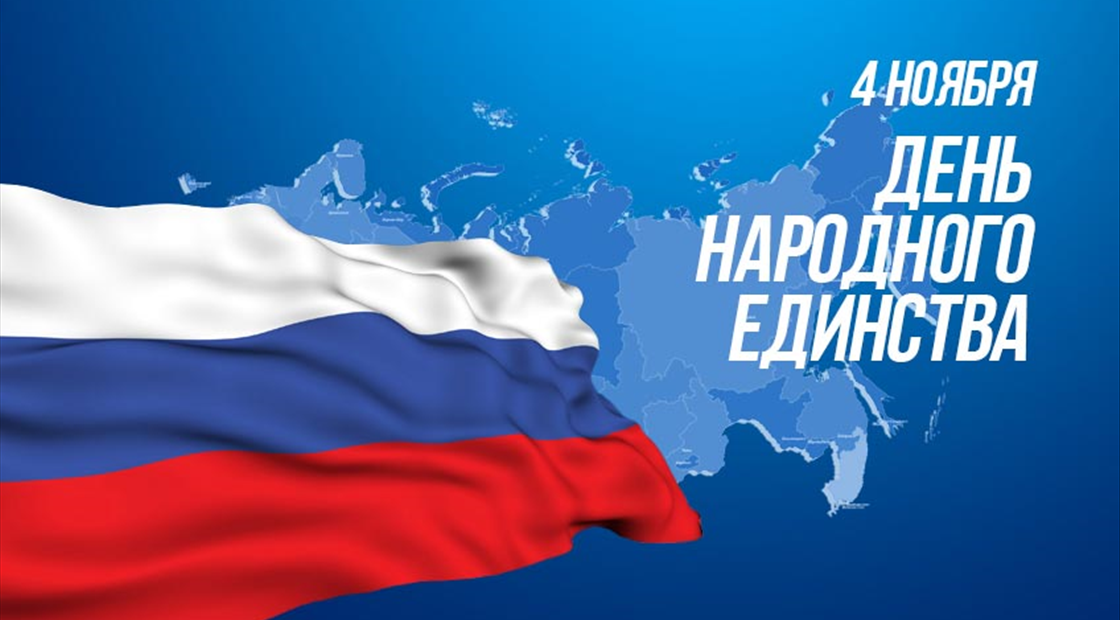